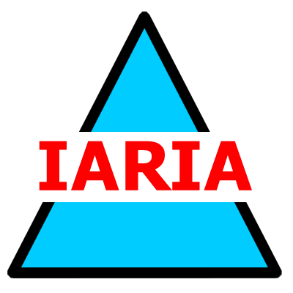 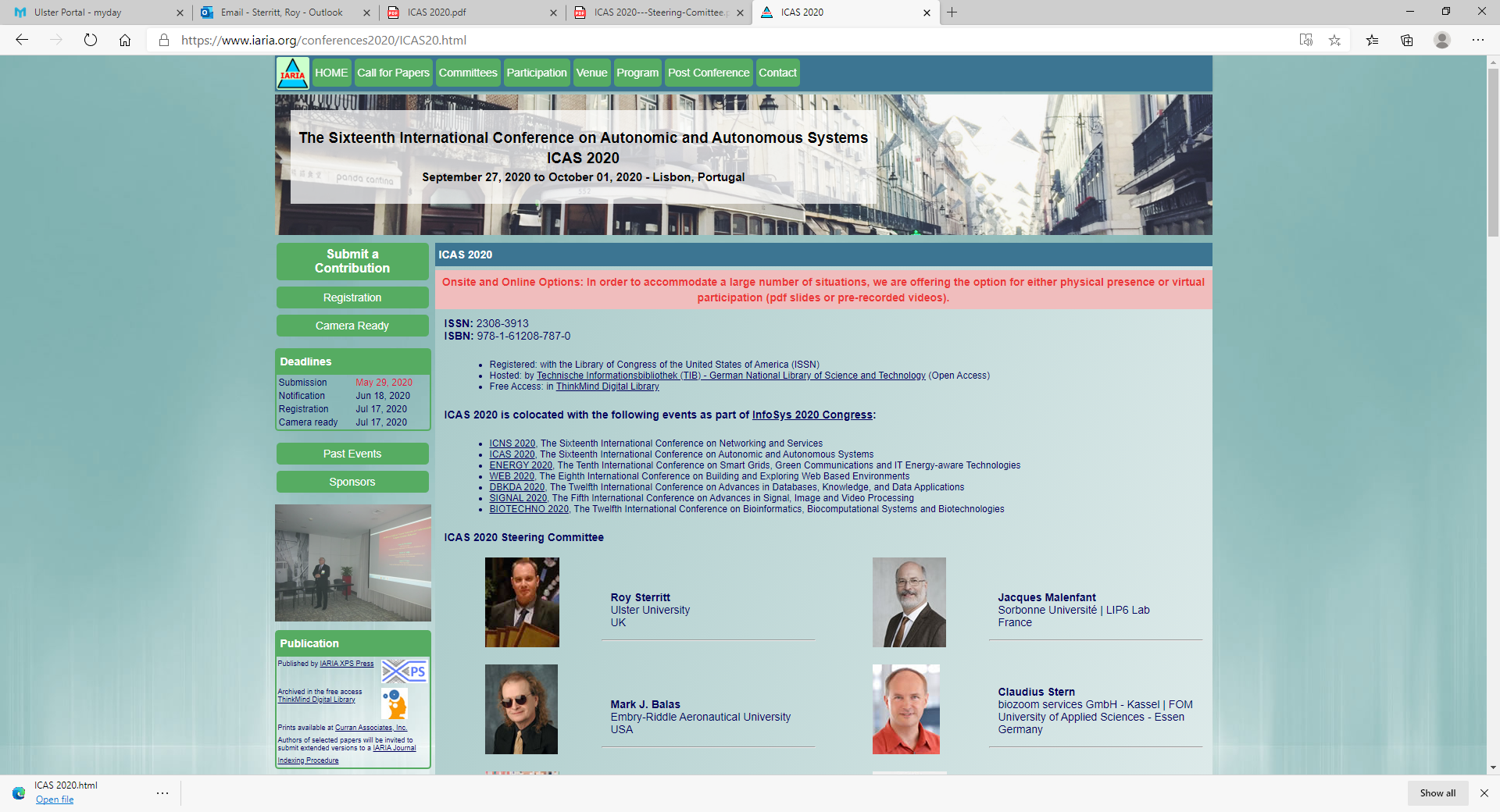 Computation
World
2020
Panel 4
Cloud Technologies: Connected and Unconnected, yet Processing(cloud technological impact, service reliability, challenges for data and processes, trusted and secured environments, etc.)
Panellist Position
The Complexities of Modern Cloud and the Impact on Compliance
Bob Duncan, University of Aberdeen, bobduncan@abdn.ac.uk

Cloud security 
Corporate compliance
Blockchain and the forensic trail
Accountability 

 IoT security is hard to balance due to complexity and untrained users

Removing a need for centralized control of security is an opportunity for distributed systems

 Autonomous Systems require Autonomous Security
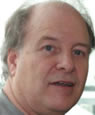 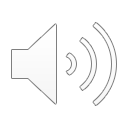 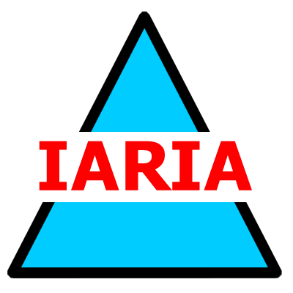 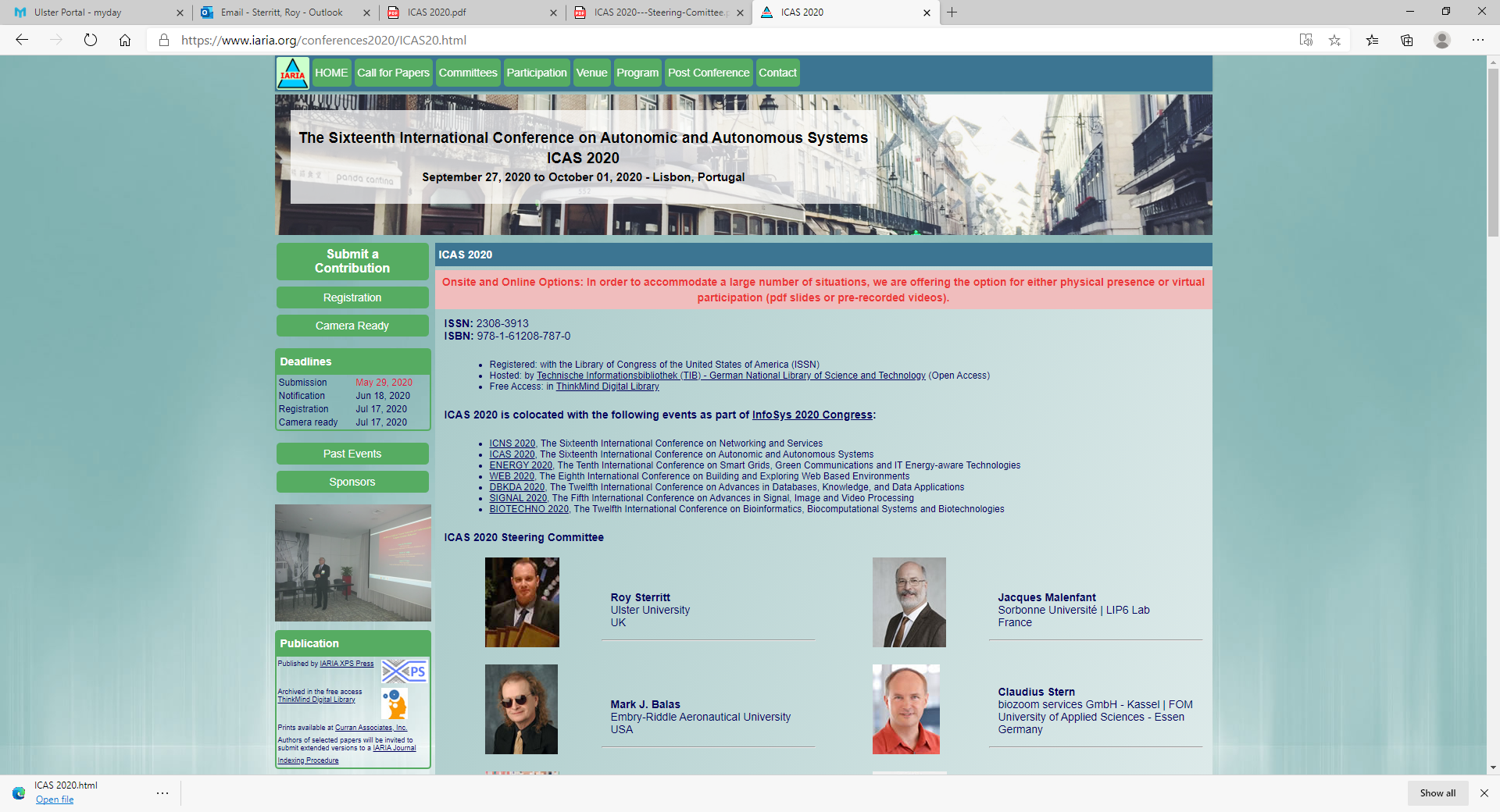 Computation
World
2020
Panel 4
Cloud Technologies: Connected and Unconnected, yet Processing(cloud technological impact, service reliability, challenges for data and processes, trusted and secured environments, etc.)
Outline
Cloud Technologies
Connected and Unconnected, yet Processing
Cloud technological impact
Service reliability
Challenges
Data and processes
Trusted and secured environments
Compliance with legislation and regulation
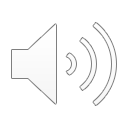 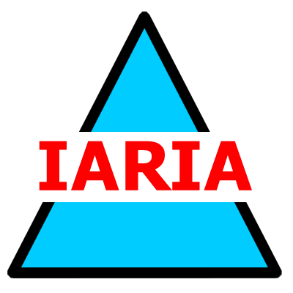 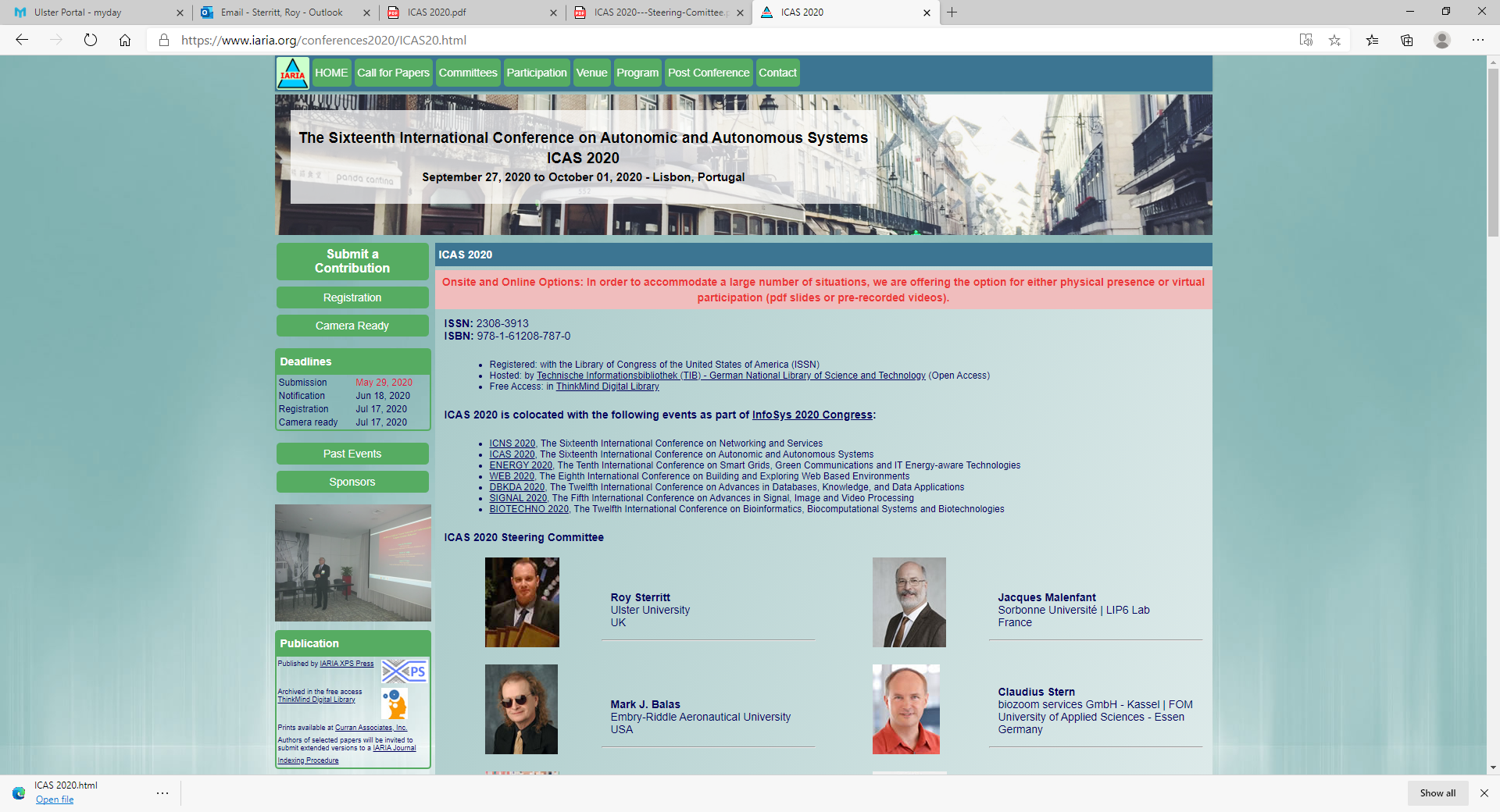 Computation
World
2020
Panel 4
Cloud Technologies: Connected and Unconnected, yet Processing(cloud technological impact, service reliability, challenges for data and processes, trusted and secured environments, etc.)
Cloud Technologies

Cloud started as a simple suite of outsourced tools
IaaS, PaaS or SaaS
Service reliability was reasonable, security and privacy less so
Now we have more things as a Service than can possibly fit on this page
We can even have a cloud of clouds as a Service
What started as three simple either/or options is now a mixture of combinations
With included and excluded components, this equals more comlpexity
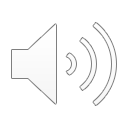 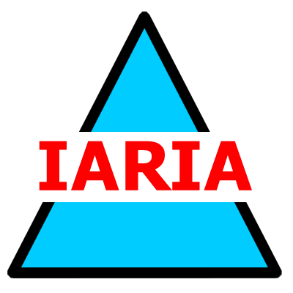 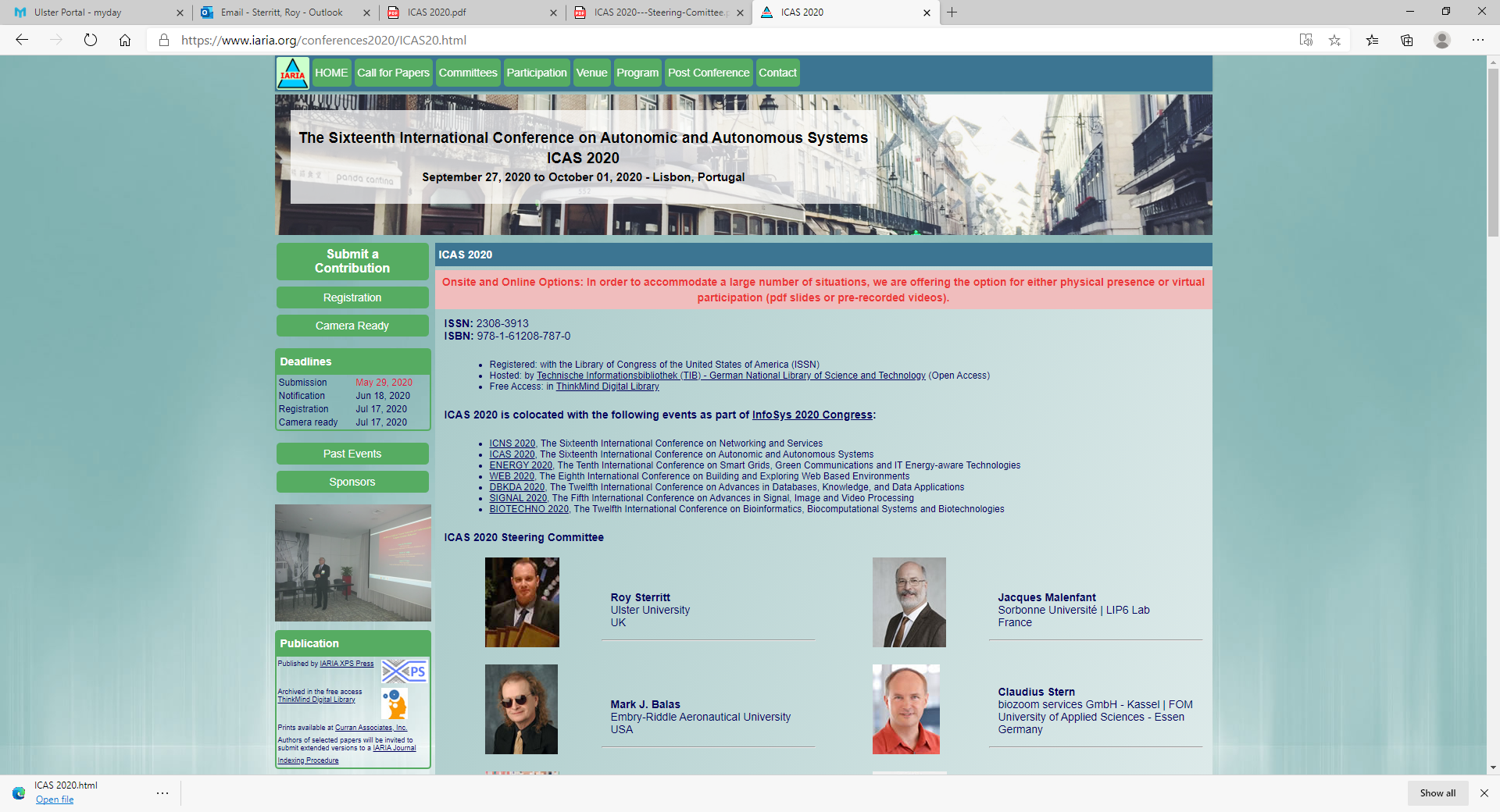 Computation
World
2020
Panel 4
Cloud Technologies: Connected and Unconnected, yet Processing(cloud technological impact, service reliability, challenges for data and processes, trusted and secured environments, etc.)
Connected and Unconnected, yet Processing
Cloud can be permanently connected, and processing
Cloud can be occasionally connected, and processing
Cloud can incorporate remote processing of data
Cloud can incorporate intermittent connections for data processing
Cloud can do in-cloud processing
Cloud can store in-cloud, or can use external storage
Cloud can do connection by-request
Cloud can do any permutation of these
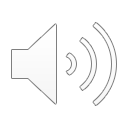 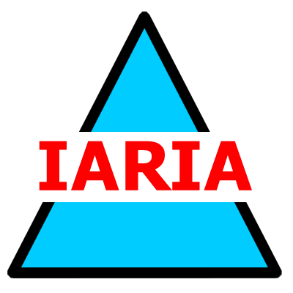 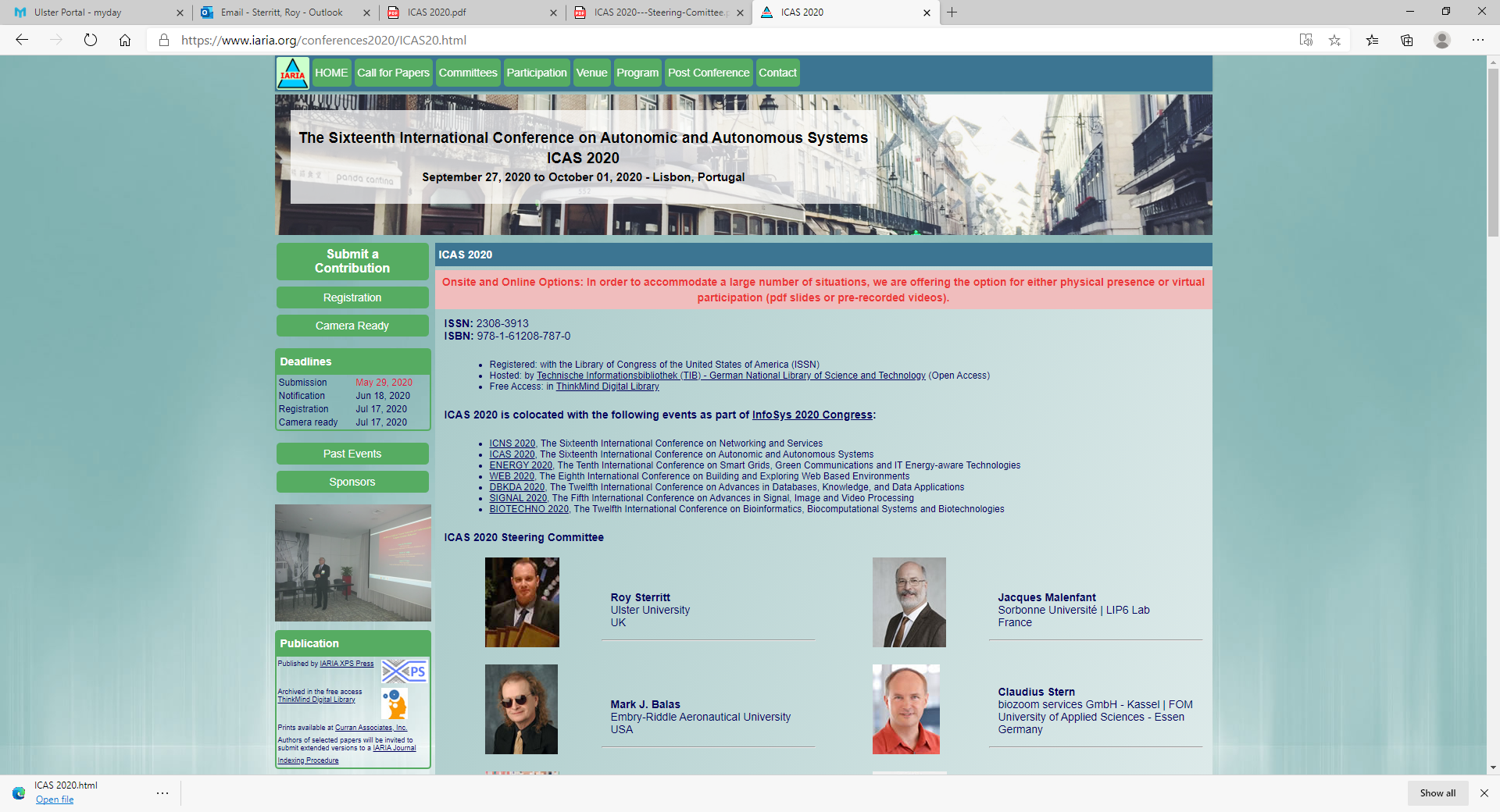 Computation
World
2020
Panel 4
Cloud Technologies: Connected and Unconnected, yet Processing(cloud technological impact, service reliability, challenges for data and processes, trusted and secured environments, etc.)
Cloud technological impact

Cloud offers rapid spooling up of new technology
Cloud offers major reductions in capital investment requirements
Cloud can offer major reductions in the need for large premises
Cloud can offer high flexibility in change for new markets
Cloud offers fast expanding startups the ability to complete with global corporates
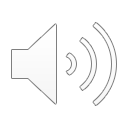 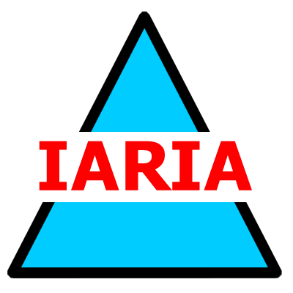 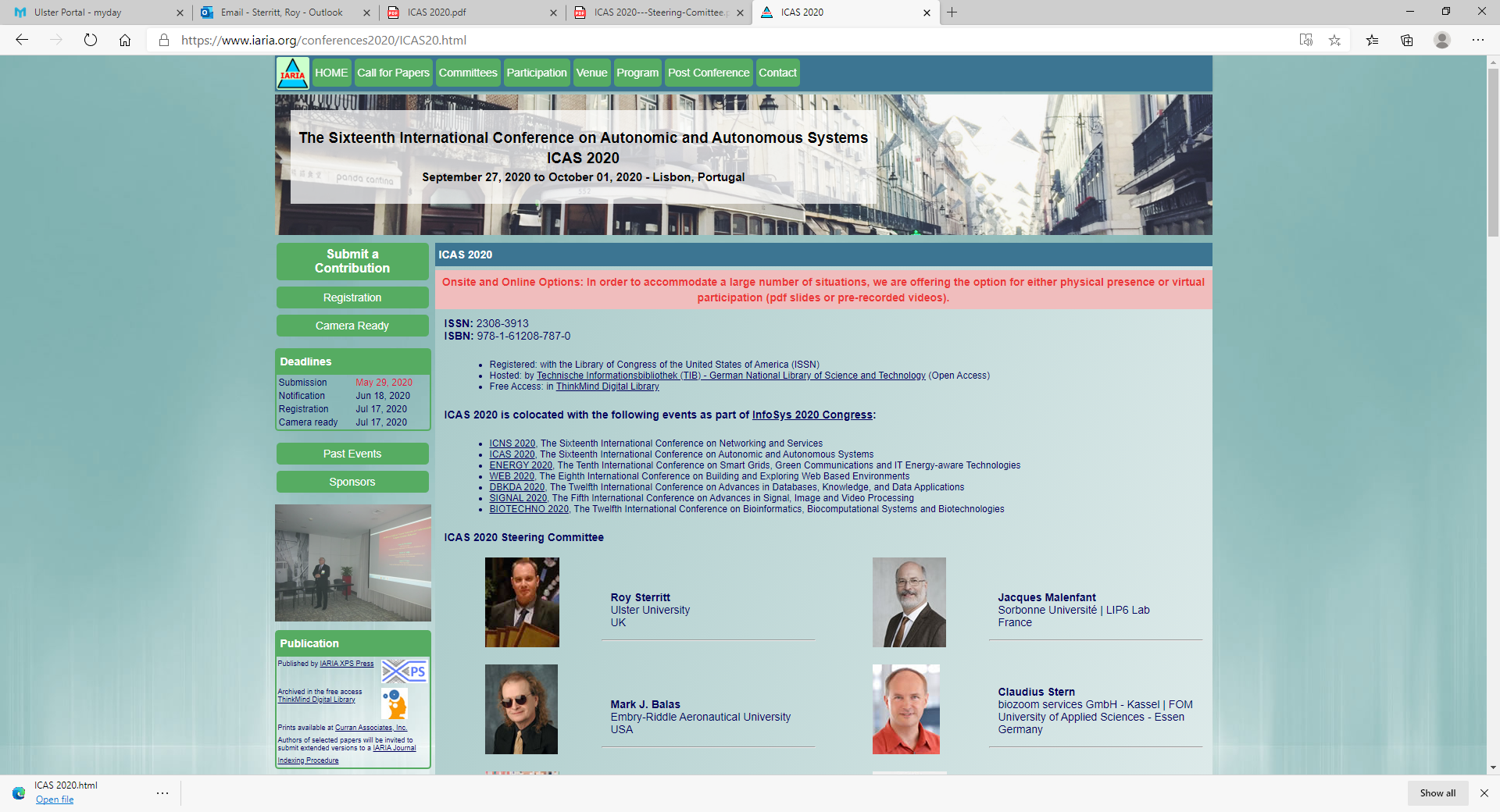 Computation
World
2020
Panel 4
Cloud Technologies: Connected and Unconnected, yet Processing(cloud technological impact, service reliability, challenges for data and processes, trusted and secured environments, etc.)
Service reliability

Service reliability was the initial major selling point for cloud
That is still high, where one service provider is delivering the service
When multiple service companies are involved, this can be compromised
This can lead to slackness in some service providers “It wasn’t my fault, it was these other companies who did not …”
On the plus side, those offering poor service tend not to be in business for long
On the other hand, if you are relying on their service and get poor reliability….
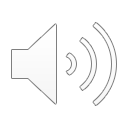 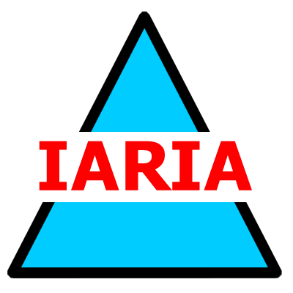 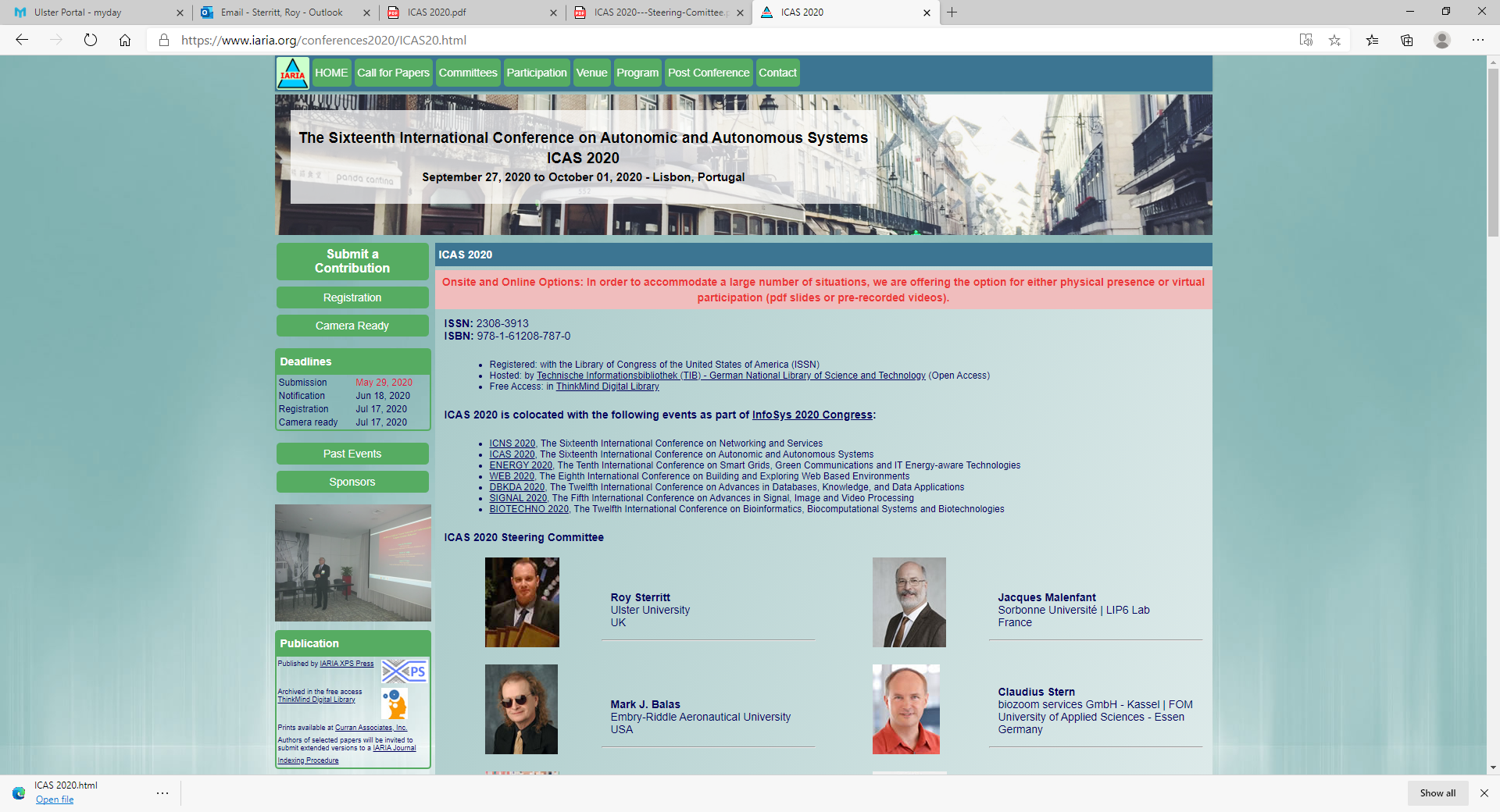 Computation
World
2020
Panel 4
Cloud Technologies: Connected and Unconnected, yet Processing(cloud technological impact, service reliability, challenges for data and processes, trusted and secured environments, etc.)
Challenges

Dealing with the complexities on offer can be challenging
Coping with multiple service providers can lead to issues
Ensuring proper security and privacy can still be a challenge
Proper accountability where multiple service providers are involved
Keeping track of data collected can be a problem
The more complex your setup is, the more challenges you have
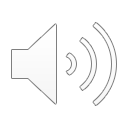 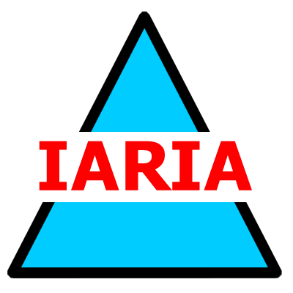 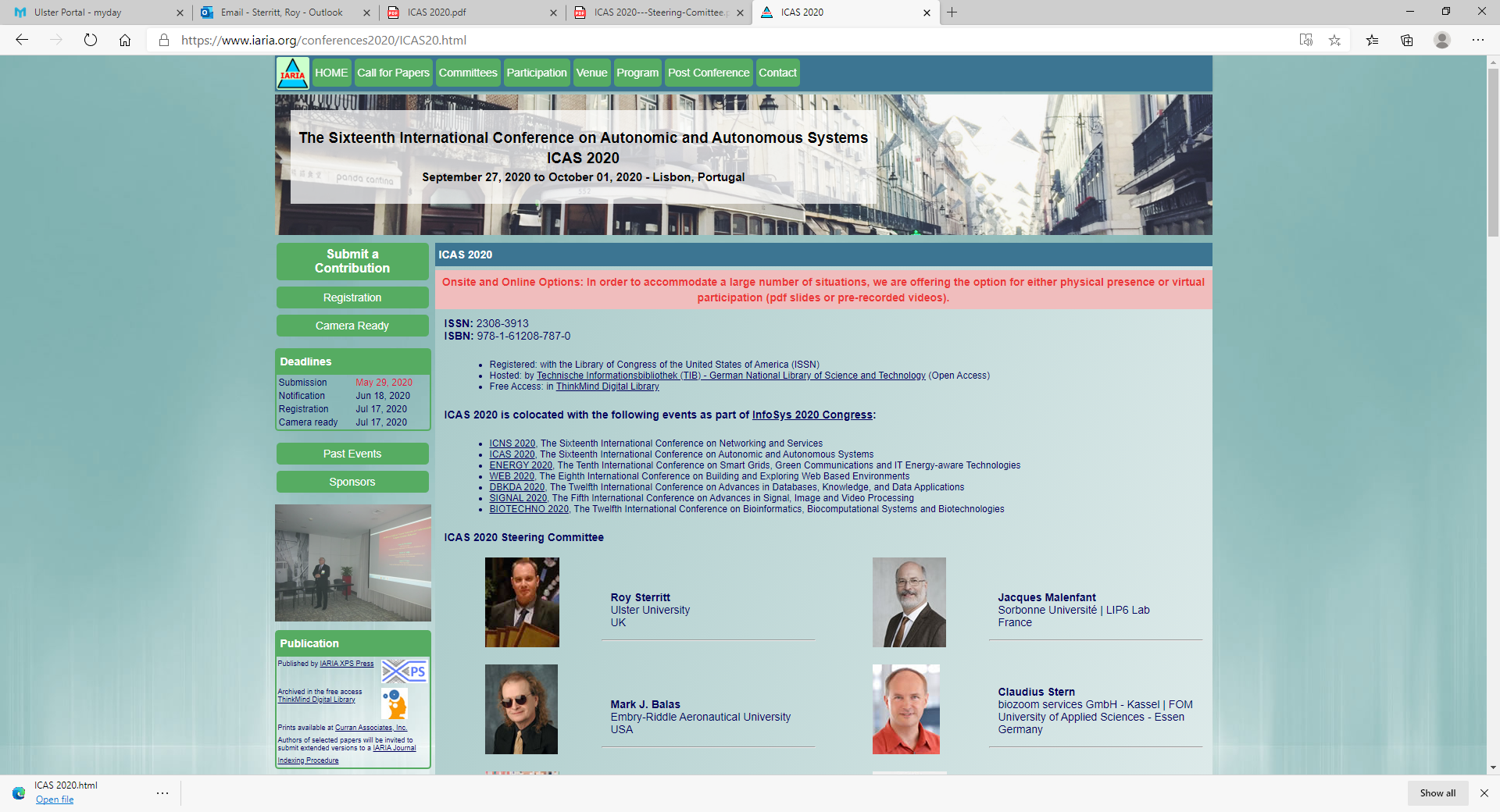 Computation
World
2020
Panel 4
Cloud Technologies: Connected and Unconnected, yet Processing(cloud technological impact, service reliability, challenges for data and processes, trusted and secured environments, etc.)
Data and processes

Data is at the core of compliance with legislation and regulation
Once multiple service providers are involved, this needs proper control
With non-permanent connections, keeping proper track of the data is hard
Keeping track of processes that are both in-cloud and external is also hard
The more complexity that is possible = the more challenging it all becomes
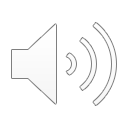 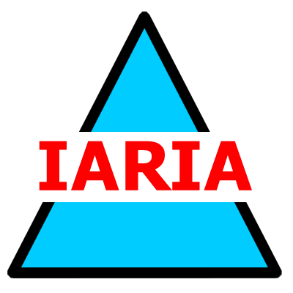 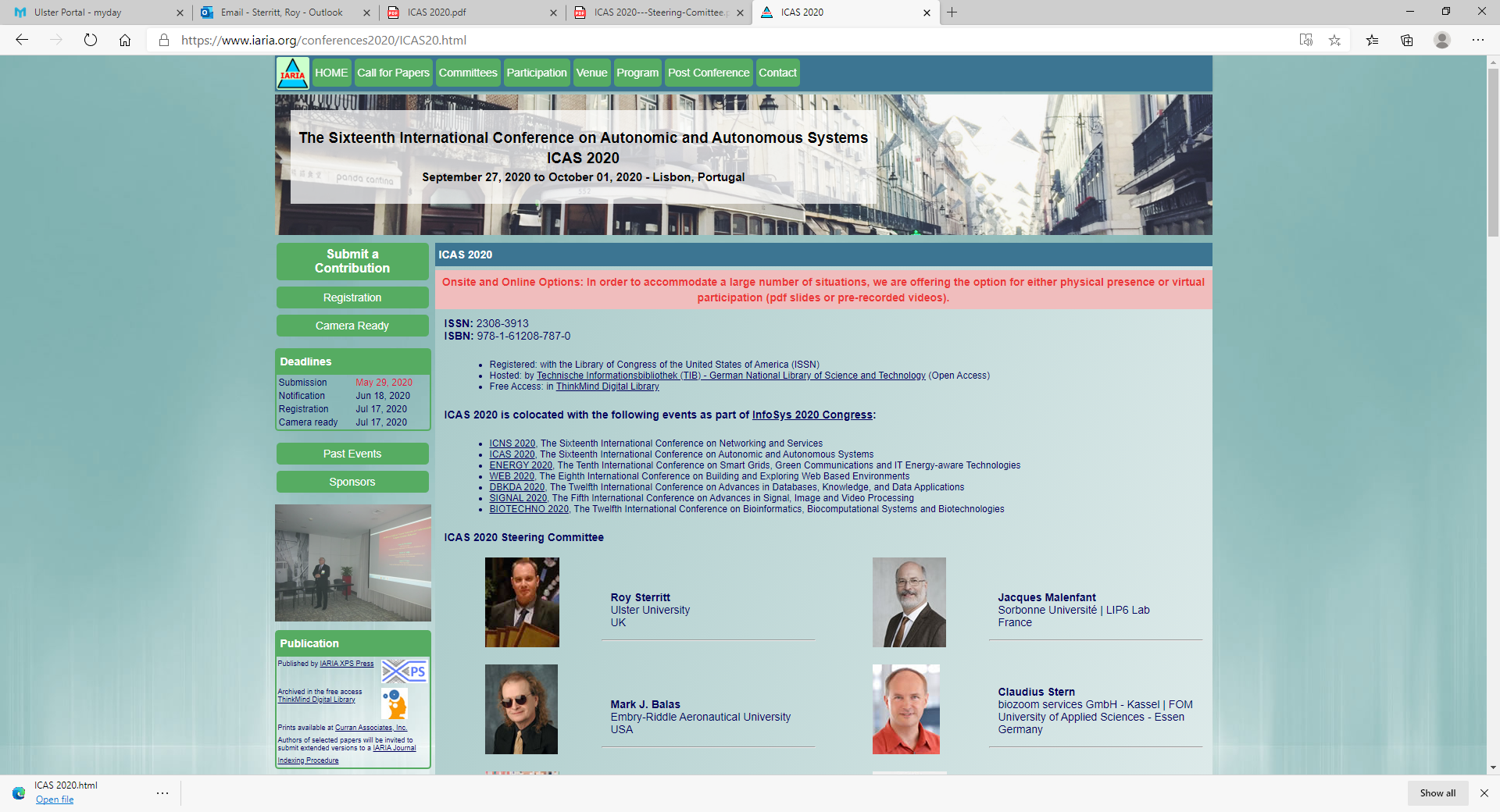 Computation
World
2020
Panel 4
Cloud Technologies: Connected and Unconnected, yet Processing(cloud technological impact, service reliability, challenges for data and processes, trusted and secured environments, etc.)
Trusted and secured environments

Large service providers are usually very ‘switched on’ on as far as trust and security are concerned, typically less so for smaller service providers
Usually very well documented in the service level agreement
They must be accountable for their actions, without ‘get-out’ clauses in the service level agreements
Again, this is fundamental to the ability for the cloud user to achieve compliance with the relevant legislation and regulation
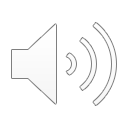 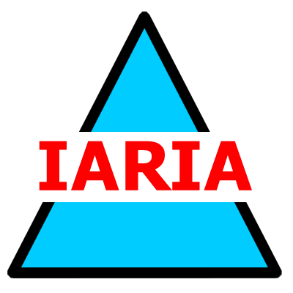 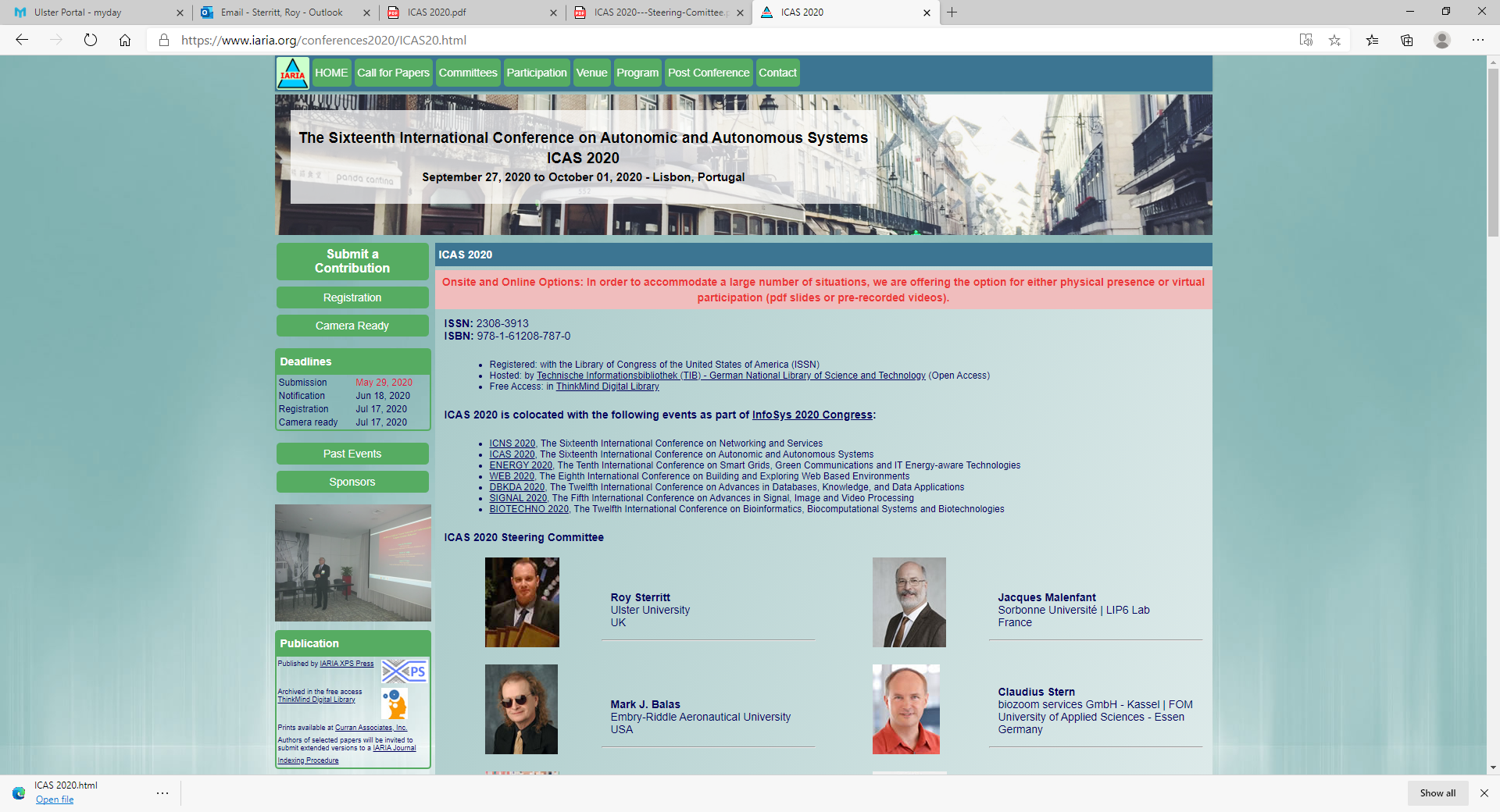 Computation
World
2020
Panel 4
Cloud Technologies: Connected and Unconnected, yet Processing(cloud technological impact, service reliability, challenges for data and processes, trusted and secured environments, etc.)
Compliance with legislation and regulation

Cloud users are accountable to the legislative and regulatory authorities for ensuring they can demonstrate compliance
Cloud users cannot ‘pass the buck’ to service providers as an excuse for any failures or shortcomings
Using a complex cloud service structure could make compliance far less transparent, which can lead to issues with the regulators
Cloud users who get it wrong are likely to face punitive action by the regulators, especially if they are negligent
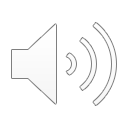